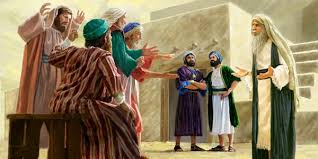 CLEANSING THE LEADERSHIP
Text: I Samuel 4:1 - 7:2